Анализ учебно-воспитательной работы за 2020-2021 учебный год
МОУ Красноткацкая СШ ЯМР
Итоги года в сравнении
Выполнение государственного стандарта
Качество обучения по параллелям
Отличники 2-3 классы
2а класс  - 1 человек
2б класс – 4 человека
2в класс – 2 человека
8.    Авакян Сергей, 3а класс
9.    Балашов Александр, 3а класс
10.  Власова Лилия, 3а класс
11.  Павлова Таисия, 3а класс
12.  Подсобляев Никита, 3а класс
13.  Ясинская Кира, 3а класс
14.  Абитова Мария, 3в класс
15.  Виноградов Иван, 3в класс
16.  Зелепукин Богдан, 3в класс
17.  Киселев Владислав, 3в класс
18.  Киселева Виктория, 3в класс
19.  Тихонова Ульяна, 3в класс
Отличники 4 классы
20.   Галактионова Полина, 4а класс
21.   Магер Елизавета, 4а класс 
22.   Мальцева Елизавета, 4а класс 
23.   Тенчурин Тимур, 4а класс    
24.   Ливинская Екатерина, 4б класс  
25.   Наврозов А, 4б класс
26.   Чесноков Виталий, 4б класс
27.   Игнатьева Александра, 4в класс
28.   Лепин Ярослав, 4в класс
29.   Киселева Дарья, 4г класс
30.   Евтушенко А  4г класс
31.   Бельский Никита, 4г класс
Отличники 5 классы
Тихонова Дарья, 5 а класс
Лобазова Полина, 5а класс
Сафронова Елизавета, 5б класс
Федоров Егор, 5б класс
Баранова Мария, 5в класс 
 Карпов Матвей, 5в класс
 Гуцал А,  5в класс
 Носков Роман, 5в класс
 Березкин Алексей, 5в класс 
 Абрамов Кирилл, 5в класс 
  Гандюхина  Мария, 5в класс
Отличники 6-11 классы
Шошина Тая, 6а класс
Сергеева Александра,6а класс
14.  Травина Арина, 6а класс
15.  Сечин Павел, 6а класс
16.  Козицына Дарья, 6а класс
17.  Жилинский Сергей, 6б класс
18.  Пепелин Роман, 6б класс
19.  Киселева Валерия, 6в класс 
20.  Морозов Иван, 7а класс
21.  Жаркова Светлана, 7а класс
22.  Хуторная Евгения, 7а класс
23.  Медведева Полина, 8б класс
24.  Плэчинтэ Диана, 10 класс
25.  Смирнова Алина, 10 класс
26.  Растрепина Дарья, 10 класс
27.  Арюхова Валерия, 11 класс
28.  Кучерова Антонина, 11 класс
Медалисты
Результаты ЕГЭ
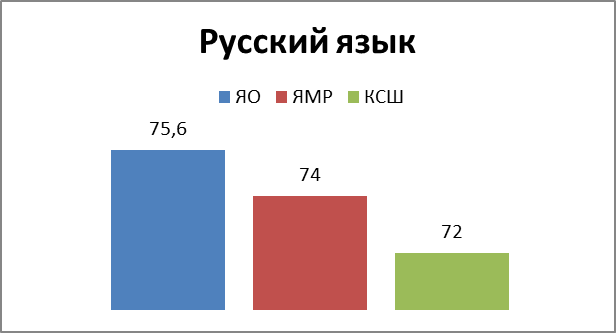 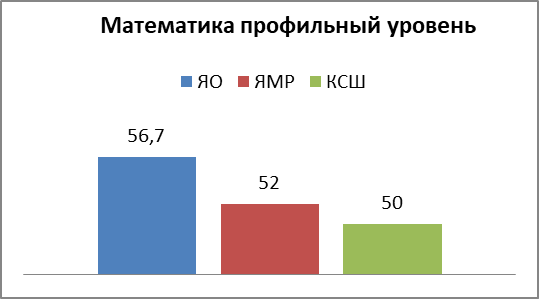 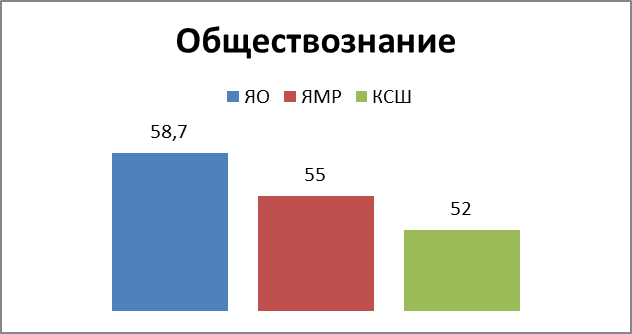 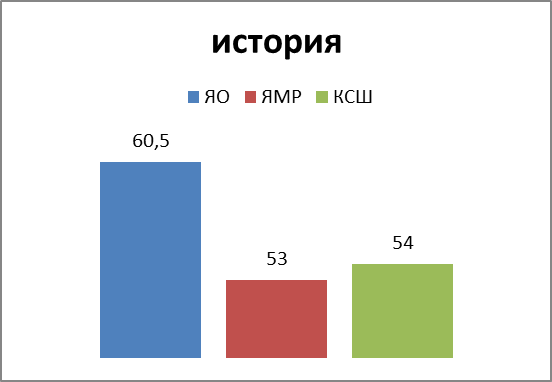 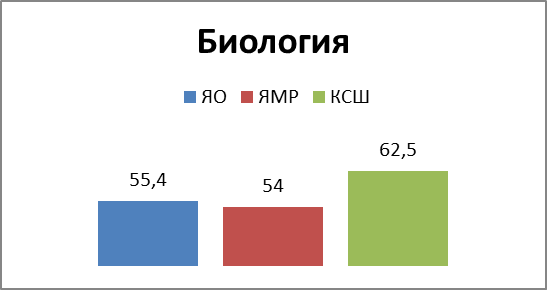 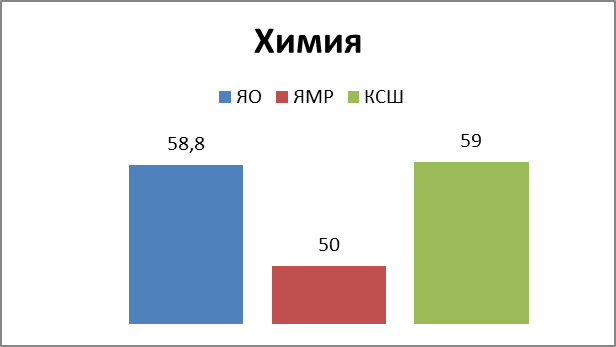 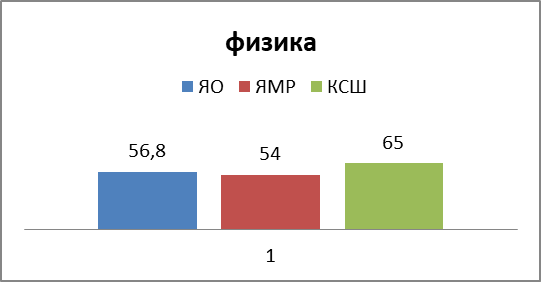 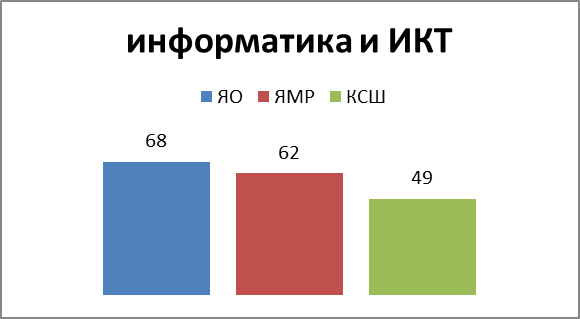 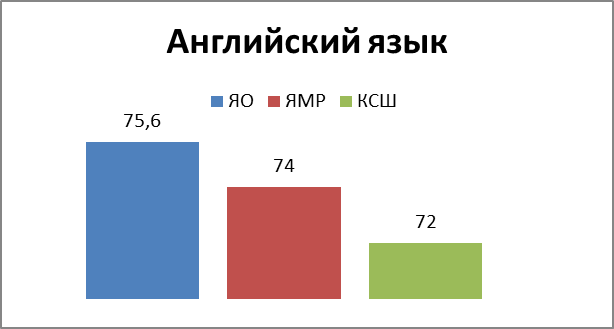 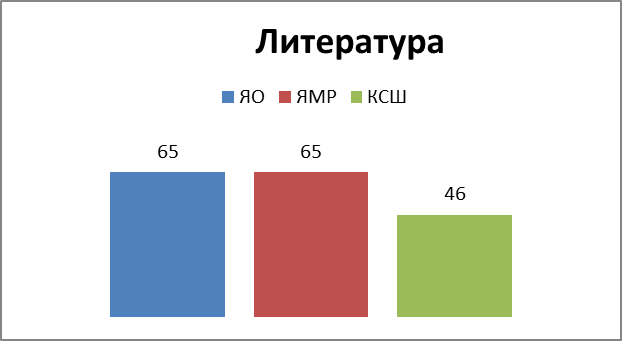 Выбор экзаменов 11 класс в соответствии с профилем
Результаты ГИА – 9 в форме ОГЭ
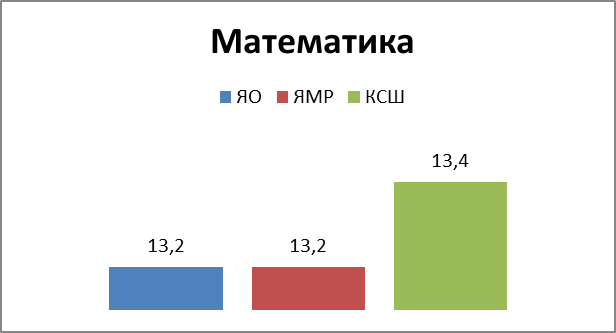 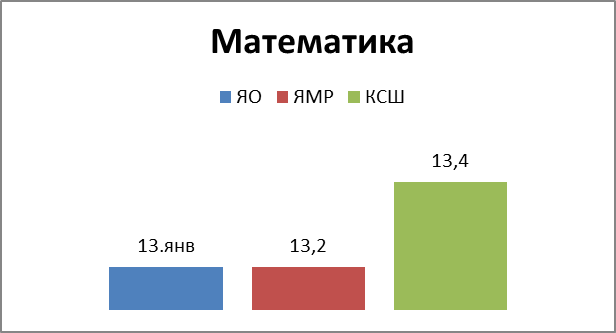 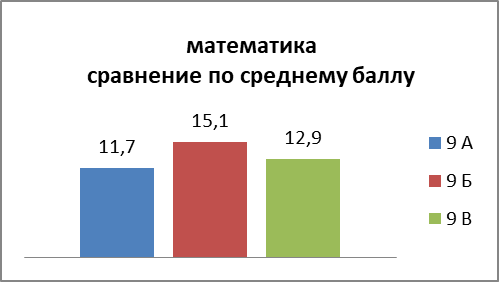 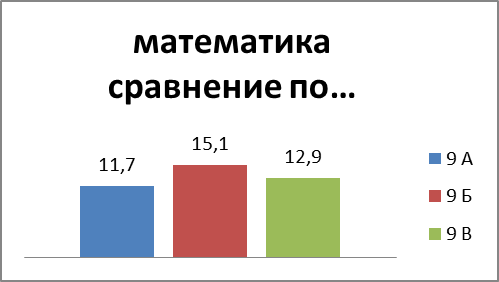 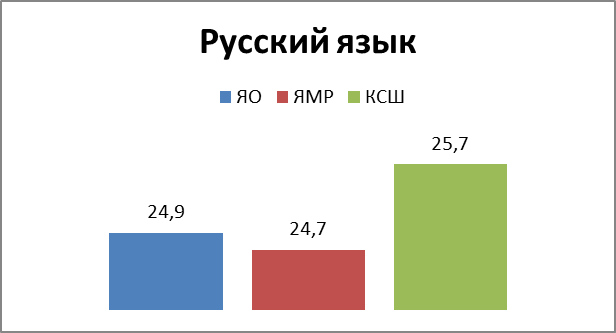 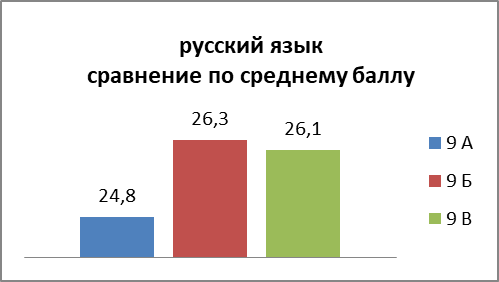 Задачи на 2021-2022 учебный год
Поиск путей  повышения качества обучения в основной школе, в том числе при прохождении ГИА-9
Сохранение и увеличение количества отличников, особенно в основной школе
Успешное прохождение ВПР в начальной и основной школе
Сокращение количества условно переведенных обучающихся по итогам промежуточной аттестации (увеличение % выполнения гос. стандарта  по итогам промежуточной аттестации)
Восстановление и сохранение высоких позиций при прохождении итоговой аттестации в 11 классах
 Получение обучающимися аттестатов с отличием в 9 классе, медалей и Почётного знака Губернатора ЯО в 11 классе